My greetings to all of you from Birmingham, Alabama.
I pray that you and your family are all doing well and that God continues to bless you and your church family.
Pastor Ramil asked me to preach in this special service along with Pastor Estipona. It is an honor for me to share this message with you.
PLEASE PRAY WITH ME
Missions Booster Sunday
That means:
Maybe our interest has run down.
We need to recharge our interest.
We need to renew our vision.
Prov. 29:18  “Where there is no vision, the people perish…”
We need to focus on
what is most important in life.
We need to get a new jump start.
Other things have distracted us.
Missions Booster
Let’s get back
to the basics.
Let’s get back
to the ABCs
of Missions.
Mission Basics
1. The Early Church is Our Example
When Christ was ascending into Heaven after His resurrection from the grave, He told the crowd standing around that they should tarry, or wait in Jerusalem until the Holy Spirit came to indwell them.
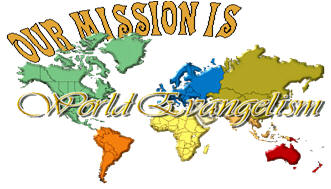 Act 1:8  “But ye shall receive power, after that the Holy Ghost is come upon you: and ye shall be witnesses unto me both in Jerusalem, and in all Judaea, and in Samaria, and unto the uttermost part of the earth.”
Mission Basics
1. The Early Church – Our Example
After they had received the filling of the Holy Spirit (whom Jesus had promised would be a comforter to them in John 14), they were to spread out in the area and around the world carrying the Gospel to those who had not heard.
It was a direct command from Jesus for the early church to carry the good news to other places. New churches were established in the region and beyond by these early believers.
Mission Basics
2. Missionaries 
    Are Dependent On Churches.
We often think of the financial dependence a missionary has on a church, but there is much more to it than that.
Paul often talked about the church praying for missionaries so that the missionary could accomplish his work.
Mission Basics
2. Missionaries 
     Are Dependent On Churches.
In 2 Thessalonians 3 Paul says that the church should pray for the missionaries so that God’s Word would be effective and glorified in the lives of the believers.
He also said that the missionaries needed protection from the world and from wicked men.
Paul implied that without the prayers of the churches he and his missionary team could not do the work God called them to do.
Mission Basics
3. Missionaries Work 
     On Behalf Of Their Supporters
In the book of Philippians, the great missionary Paul wrote to the church in that city to thank them for their support for his ministry.
In chapter four of the book, Paul told the church that he knew that it was God who took care of him. Yet, God used the people in Philippi to be the agents of that provision.
Mission Basics
3. Missionaries Work 
     On Behalf Of Their Supporters
Paul thanked them for their part in the ministry. At the end of his letter he made sure the people understood he was not thanking them because he wanted them to give him more things.
He already acknowledged that God would give him everything he needed, either with, or without the help of the church in Philippi.
Mission Basics
3. Missionaries Work 
     On The Behalf Of Their Supporters
Because of the gifts of the Philippian believers, Paul said that God would put the fruit of his own ministry to the account of the church members in Philippi.
Php 4:16  “For even in Thessalonica ye sent once and again unto my necessity. 
Php 4:17  Not because I desire a gift: but I desire fruit that may abound to your account.”
Mission Basics
4. People Need To Hear The Gospel
God is not willing that any should perish.
2 Peter 3:9  “The Lord is not slack concerning his promise, as some men count slackness; but is longsuffering to us-ward, not willing that any should perish, but that all should come to repentance.”
His plan is that those who already know the Gospel share it with those around them.
Mission Basics
4. People Need To Hear The Gospel
God is not willing that any should perish.
God could have chosen any means to propagate the story of redemption; however, He has chosen all believers to be the ones who shared Christ’s love with others.
EVERY HEART WITHOUT CHRIST IS A MISSION FIELD.
EVERY HEART WITH CHRIST IS A MISSIONARY.
OR SHOULD BE.
Mission Basics
5. Jesus Requested Prayer 
     For The Laborers (Missionaries)
When Jesus was talking with His disciples one day He looked up at the crowd of people. Jesus could see a great harvest of souls. He knew that there were many people who were ready to hear and receive the Gospel.
Mat 9:37-38 “Then saith he unto his disciples, The harvest truly is plenteous, but the labourers are few; Pray ye therefore the Lord of the harvest, that he will send forth labourers into his harvest.”
Mission Basics
6. We Are Commanded To Go
Some of the last words of Christ before He ascended to heaven was that we should go and carry His Word to the world. Jesus said:
Mat 28:19  “Go ye therefore, and teach all nations, baptizing them in the name of the Father, and of the Son, and of the Holy Ghost:  vs. 20  Teaching them to observe all things whatsoever I have commanded you: and, lo, I am with you alway, even unto the end of the world. Amen.”
Mission Basics
6. We Are Commanded To Go
Jesus said to go into the whole world with the Gospel, winning the lost and baptizing the believers.
We are to “Go ye therefore, and teach (win converts) all nations, baptizing them in the name of the Father, and of the Son, and of the Holy Ghost:  vs. 20  Teaching them to observe all things whatsoever I have commanded you: and, lo, I am with you alway, even unto the end of the world. Amen.”
Mission Basics
6. We Are Commanded To Go
Every, saved, born again, believer is commanded by Jesus Christ to
“Go ye therefore, and teach 
(win people to Jesus) all nations, baptizing them in the name of the Father, and of the Son, and of the Holy Ghost: Teaching them to observe all things whatsoever I have commanded you: and, lo, I am with you alway, even unto the end of the world. Amen.”
Mission Basics
7. Who Will GO?
Before I surrendered to serve God full time, I was a business man.
As I was walking into a business to make a sale, the Lord said to my heart, “Anybody can do this.”
The rest of the story is history. That was in 1965 and His calling has enabled me to continue until today. God is faithful!
God is not looking for ability, God is looking for availability. Are you available to do the most important thing you can do in life?
Mission Basics
7. Who Will Go?
Here is Pastor Arnel Coguimbal who made his living driving a tricycle in Lucsuhin, where Pastor Peralta serves.
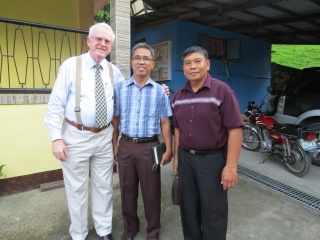 I said to him, “Anybody can do that.”
He finished the Bible Institute and is now the Pastor of a growing church, winning souls, baptizing them and teaching them the Bible.
Mission Basics Reviewed
1. The Early Church – Our Example
2. Missionaries Are Dependent On  
    Churches for Prayer and Support.
3. Missionaries Work On 
    Behalf Of Their Supporters
4. People Need To Hear The Gospel
5. Jesus Requested Prayer 
    For The Laborers (Missionaries)
6. We Are Commanded To GO.
7. Who Will Go? Are you available?
Mission Basics
People Need To Hear The Gospel
God wants the world to know about Christ. He has chosen us as individuals and as churches to share that Gospel with others.
Romans 10:13-15  “For whosoever shall call upon the name of the Lord shall be saved. How then shall they call on him in whom they have not believed? and how shall they believe in him of whom they have not heard? and how shall they hear without a preacher? And how shall they preach, except they be sent?”
OUR MISSION IS
REACHING PEOPLE WITH THE 
    GOOD NEWS
2. PLANTING NEW CHURCHES
3. ESTABLISHING NEW BIBLE  
     INSTITUTES IN EVERY CHURCH
WHERE DO WE DO THIS?
Act 1:8  “But ye shall receive power, after that the Holy Ghost is come upon you: and ye shall be witnesses unto me both in Jerusalem, and in all Judaea, and in Samaria, and unto the uttermost part of the earth.”
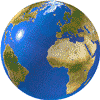 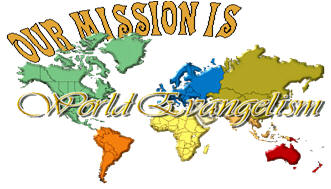 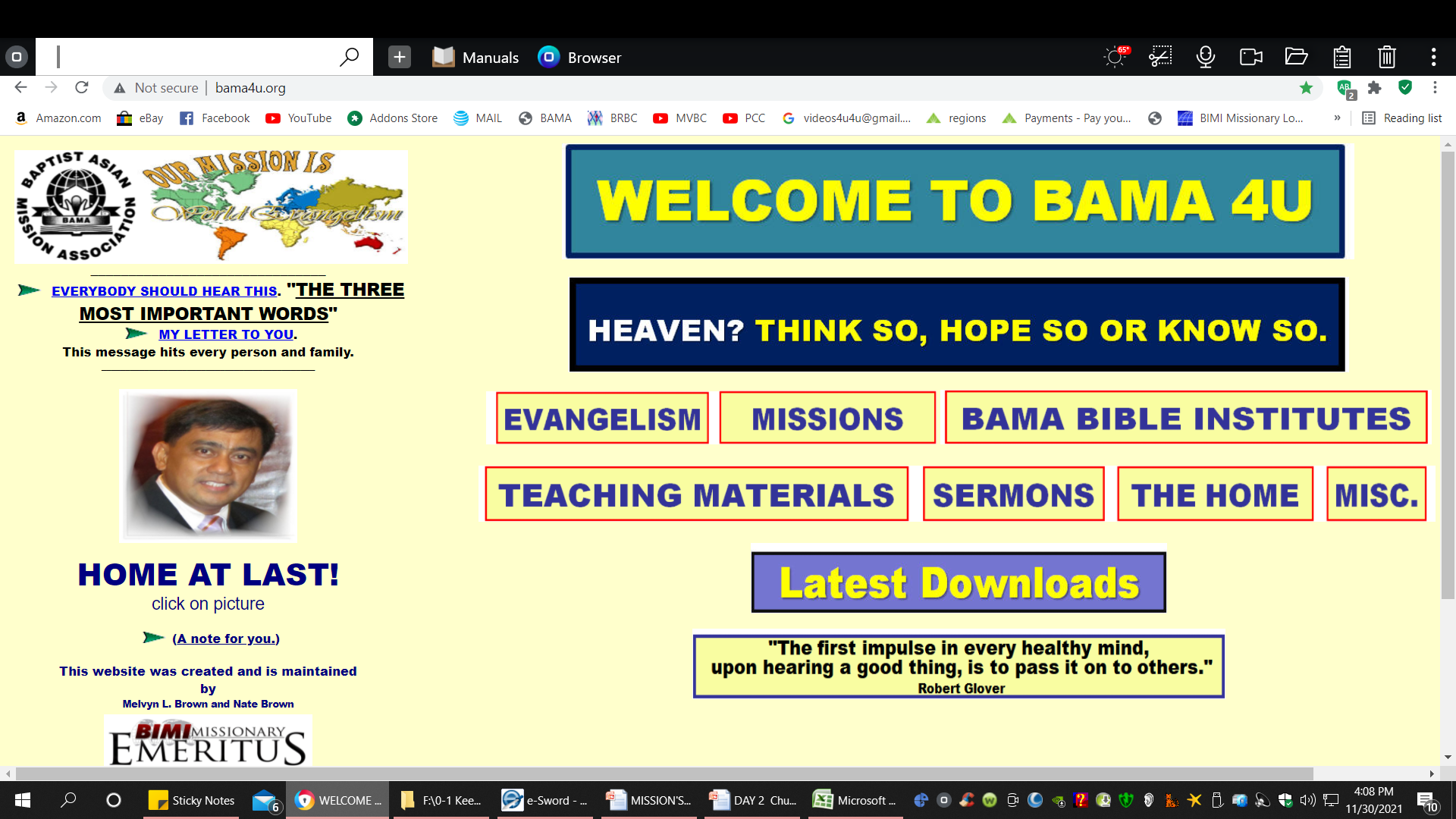 VISIT WWW.BAMA4U.ORG
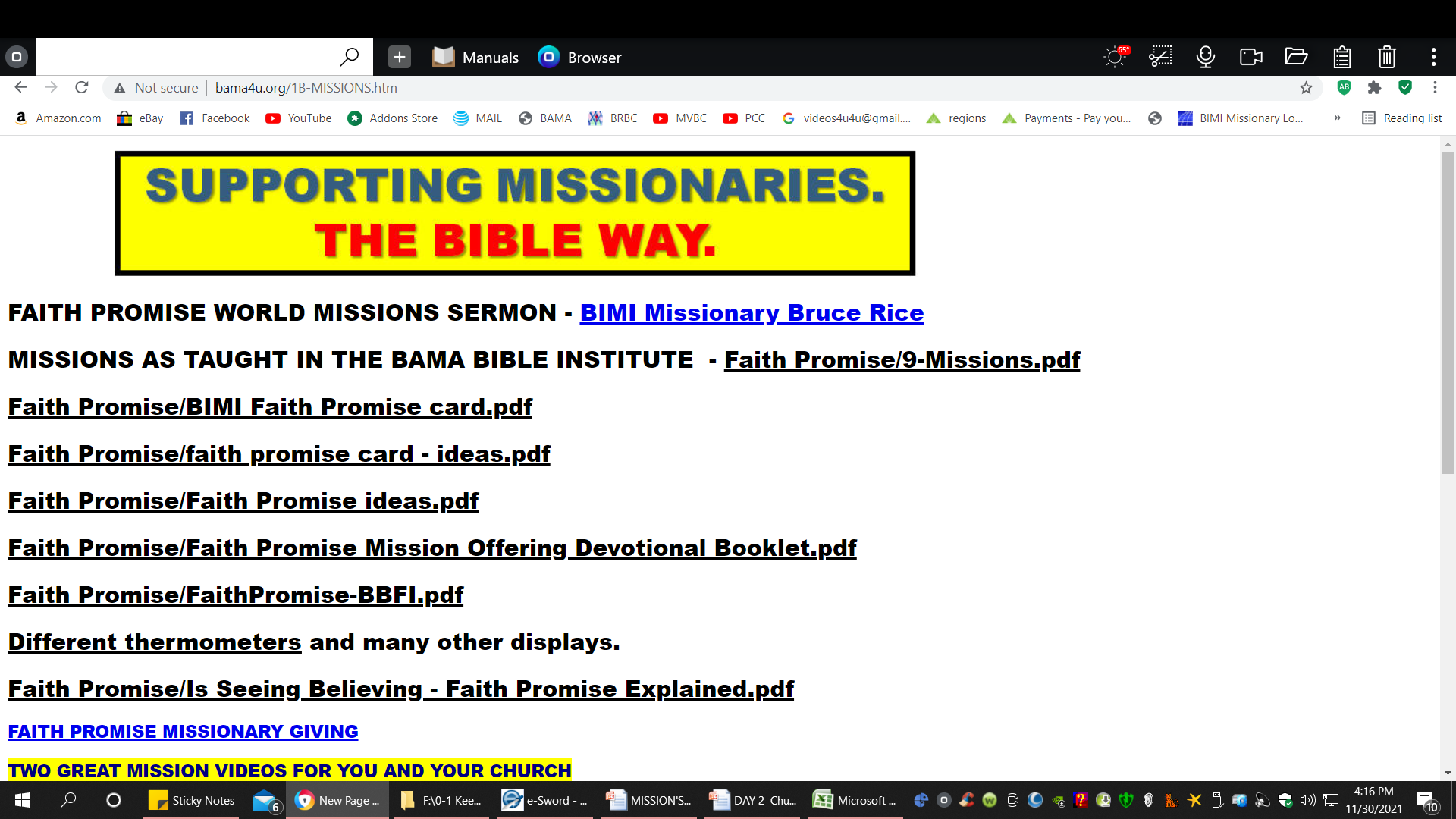 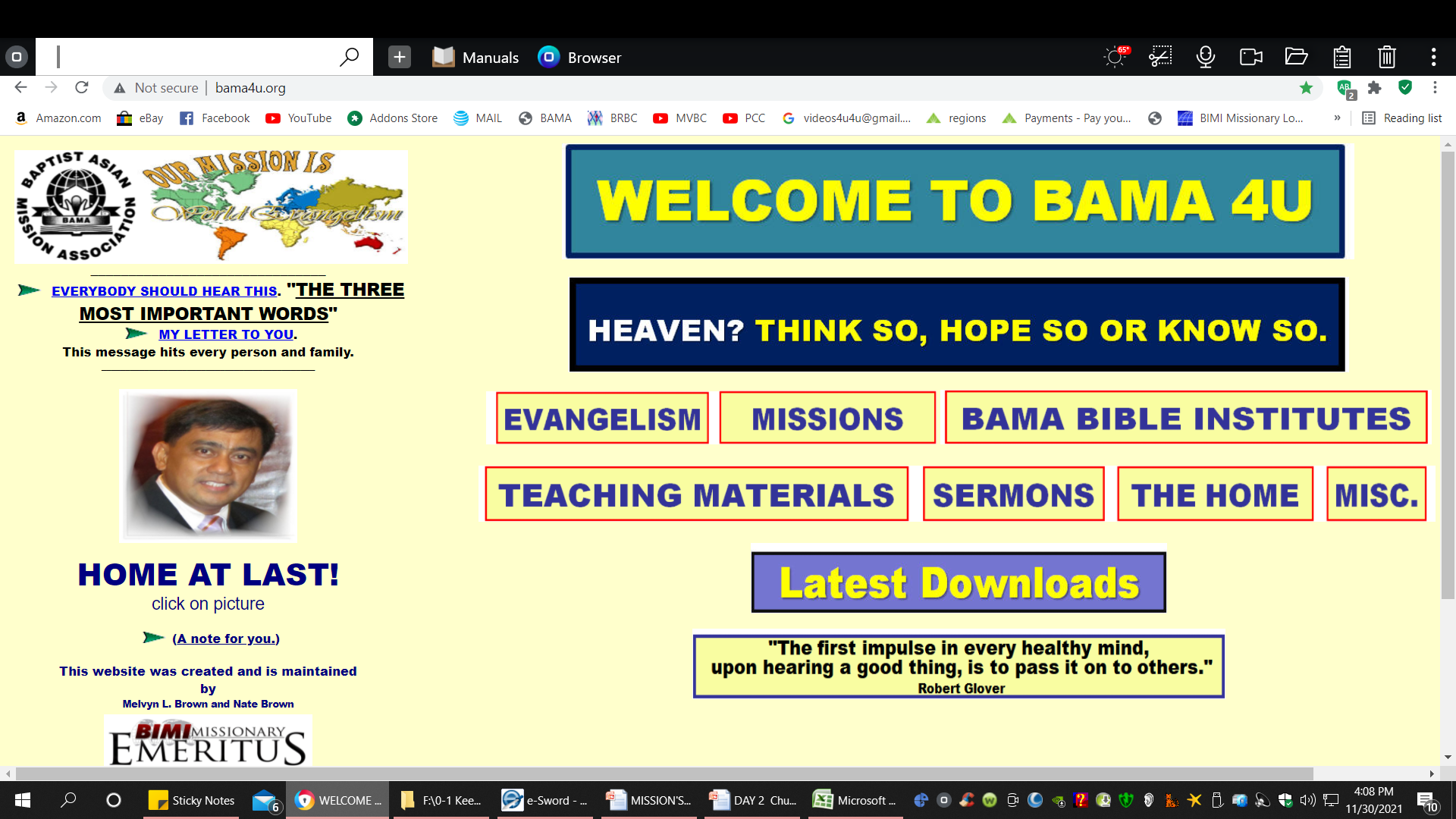 VISIT WWW.BAMA4U.ORG
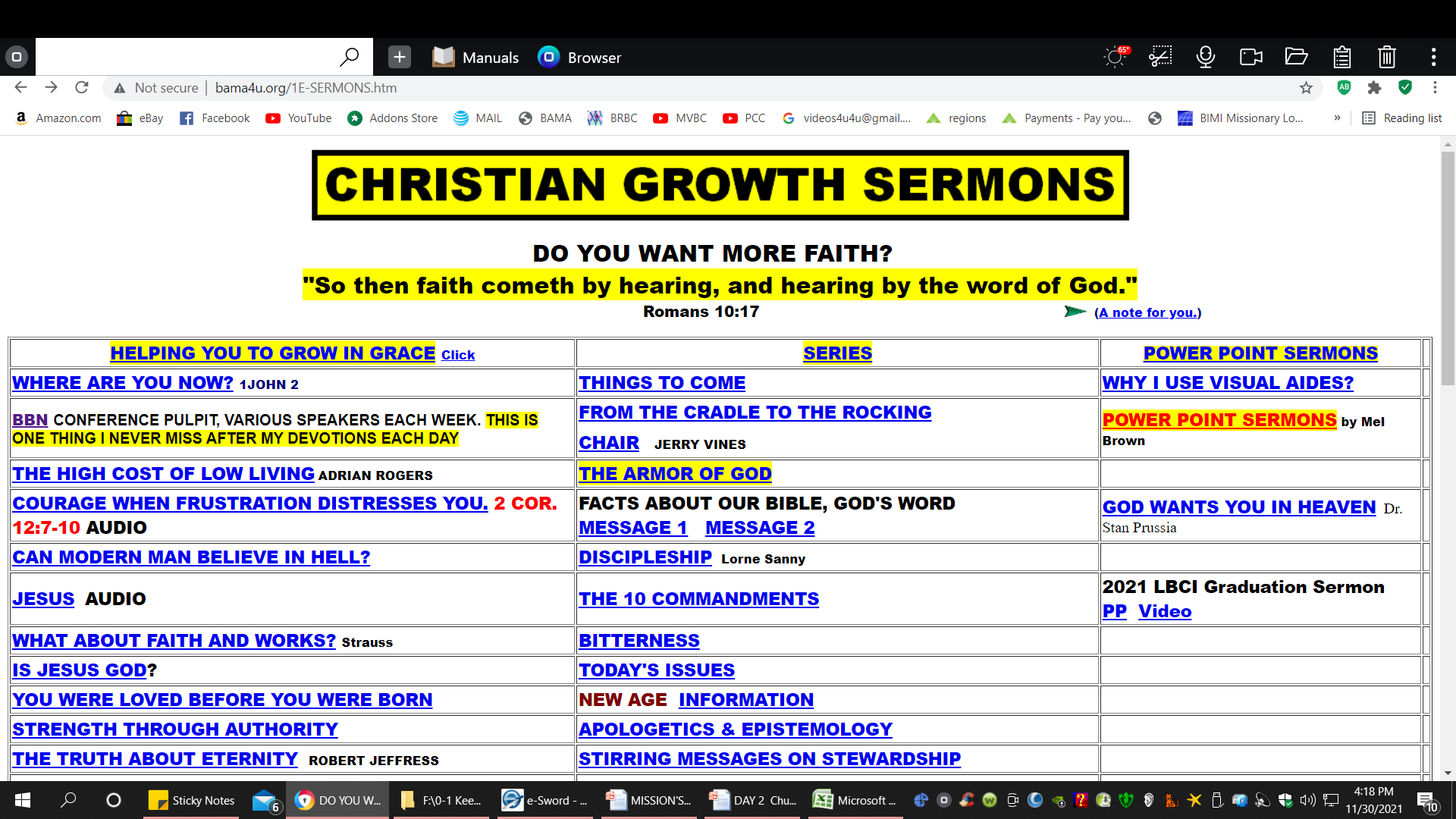 Are you 100% sure that you will go to Heaven when you die?
If your answer is no, then you are a mission field.
EVERY HEART WITHOUT CHRIST IS A MISSION FIELD.
Please listen to Pastor Ramil, carefully as he comes.
LET’S PRAY